МЕСТОПОЛОЖЕНИЕ
Северо-Казахстанский государственный университет   им. М. Козыбаева создан в 1937 году
Петропавловск
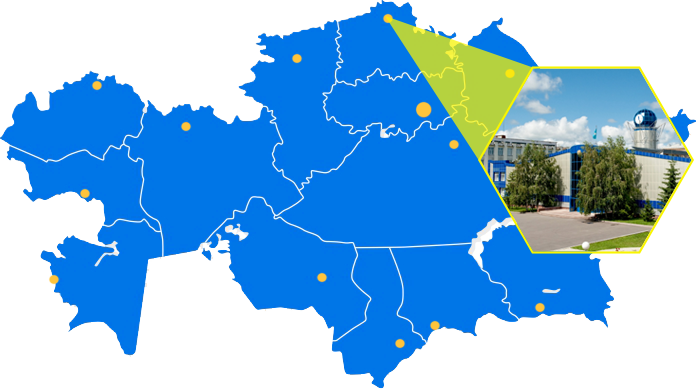 КАЗАХСТАН
2
КАЗАХСТАН В БОЛОНСКОМ ПРОЦЕССЕ
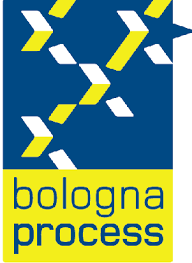 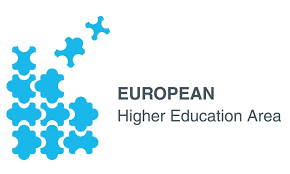 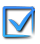 Казахстан – первое центрально-азиатское государство, признанное полноправным членом ЕПВО
ОСНОВНЫЕ ФОРМЫ ИНТЕРНАЦИОНАЛИЗАЦИИКАЗАХСТАНСКИХ ВУЗОВ
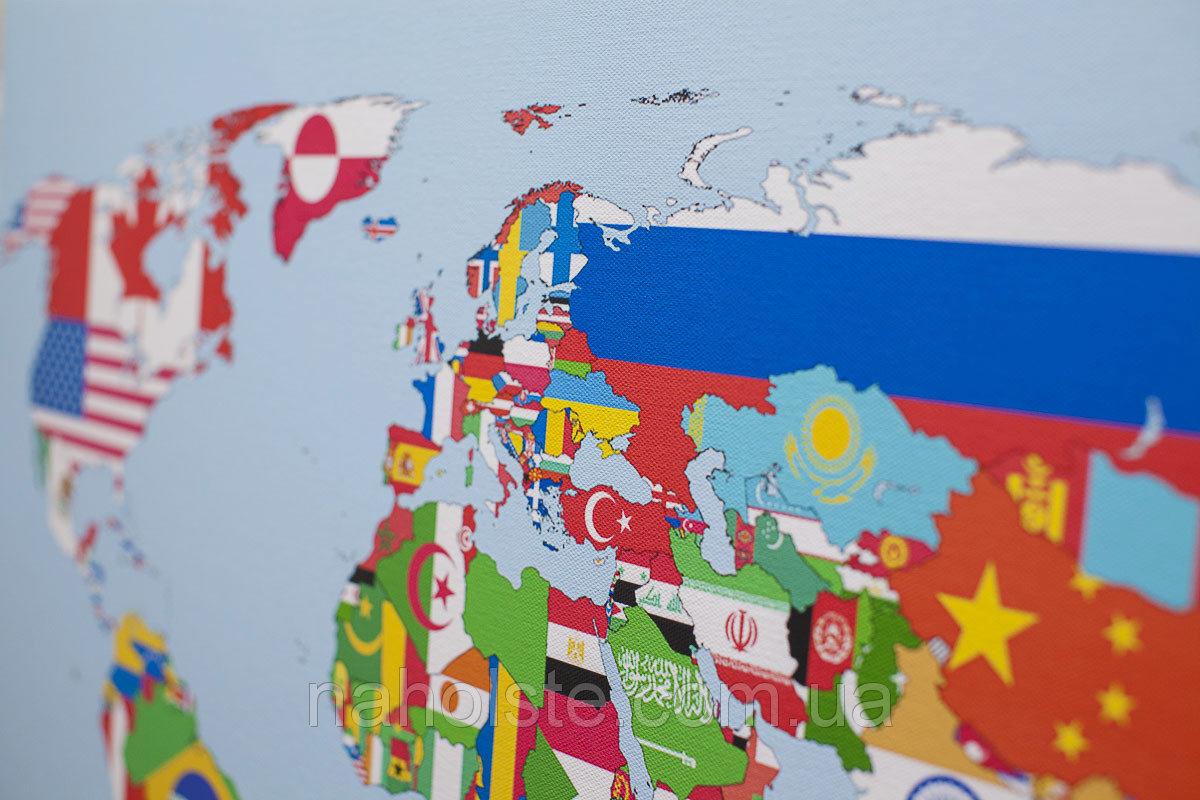 ТРЕХУРОВНЕВАЯ СИСТЕМА ОБРАЗОВАНИЯ
ДОКТОРАНТУРА PHD
4 программ
ДОКТОР PHD
МАГИСТРАТУРА
23 программы
МАГИСТР
БАКАЛАВРИАТ 
48 программ
БАКАЛАВР
3 452 чел.
25 чел.
33 212 чел.
236 чел.
477 801 чел.
5170 чел.
Общее количество вузов 
в Казахстане: 130
ВСЕГО КОНТИНГЕНТ в Казахстане: 514 465 чел.
ВСЕГО КОНТИНГЕНТ в СКГУ: 5 431 чел.
ОБРАЗОВАТЕЛЬНЫЕ ПРОГРАММЫ
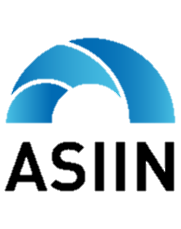 Международная аккредитация 7 ОП
Образовательные программына трёх языках
5B011000 Физика
5B011100 Информатика
5B011200 Химия
5B011300 Биология
5B050900 Финансы
5B070300 Информационные системы
5B071600 Приборостроение
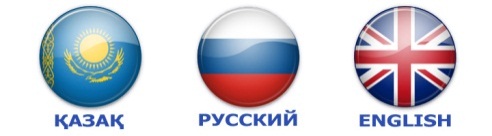 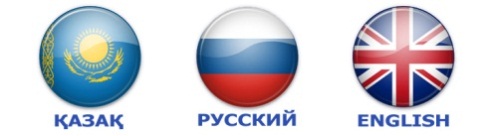 Электроэнергетика (бакалавриат и магистратура) 
Приборостроение (бакалавриат)
Радиотехника, электроника и телекоммуникации (бакалавриат и магистратура) 
Информационные системы (бакалавриат и магистратура)
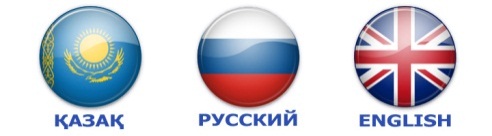 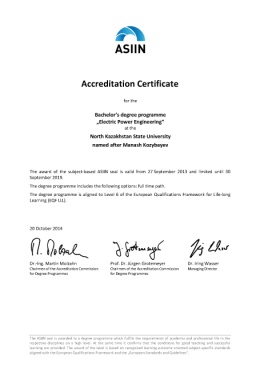 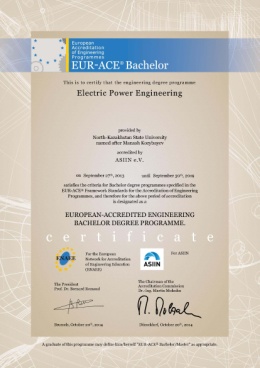 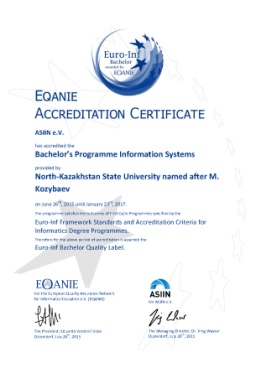 Докторантура PhD:
6D071200 Машиностроение
6D071900 Радиотехника, электроника и телекоммуникации
6D075100 Информатика, вычислительная техника и управление
6D071800 Электроэнергетика
Диссертационные советы по защите докторов PhD по специальностям: 
6D071200 Машиностроение
6D071900 Радиотехника, электроника и телекоммуникации
ЧЛЕНСТВО В МЕЖДУНАРОДНЫХ АССОЦИАЦИЯХ
Великая Хартия Университетов (2010г.)
Европейская Ассоциация университетов (EUA, 2017г.)
Евроазиатский академический форум (2015г.)
Альянс Сельскохозяйственного образования и инновационного исследования Шелкового пути (2017 г.)
Ассоциация университетов Азии (2017г.)
Международная ассоциация по обмену студентами для прохождения производственной практики (IAESTE, 2006г.)
Кавказская ассоциация университетов (2017г.)
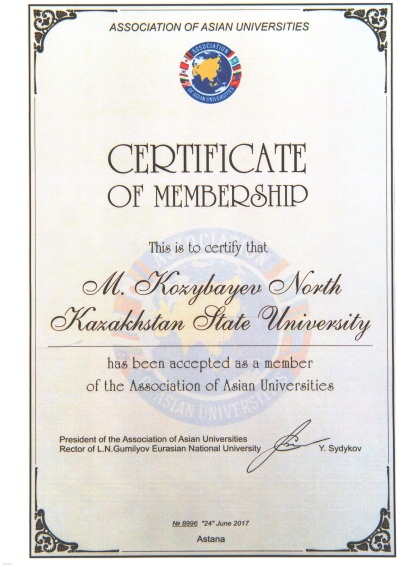 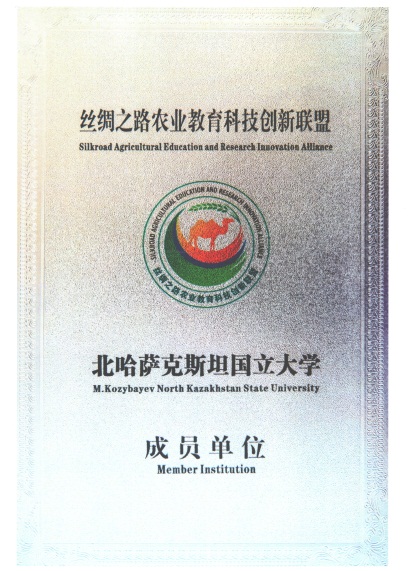 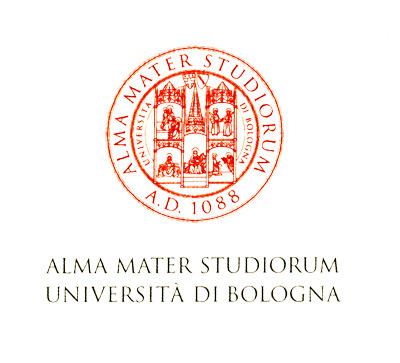 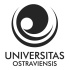 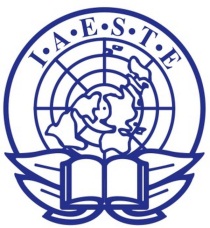 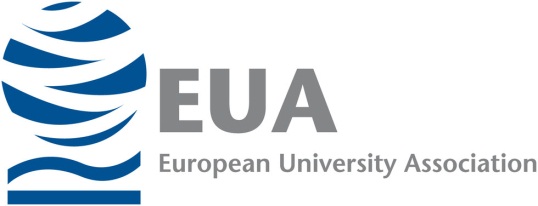 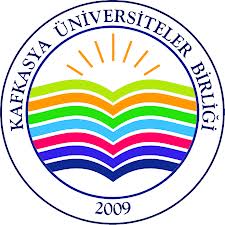 7
Международную деятельность в СКГУ им. М. Козыбаева администрирует  
Департамент стратегии, качества и интернационализации, созданный в  2016 году
международных организаций
АКАДЕМИЧЕСКАЯ МОБИЛЬНОСТЬ
Академическая мобильность студентов 
СКГУ им. М. Козыбаева – 103 чел.
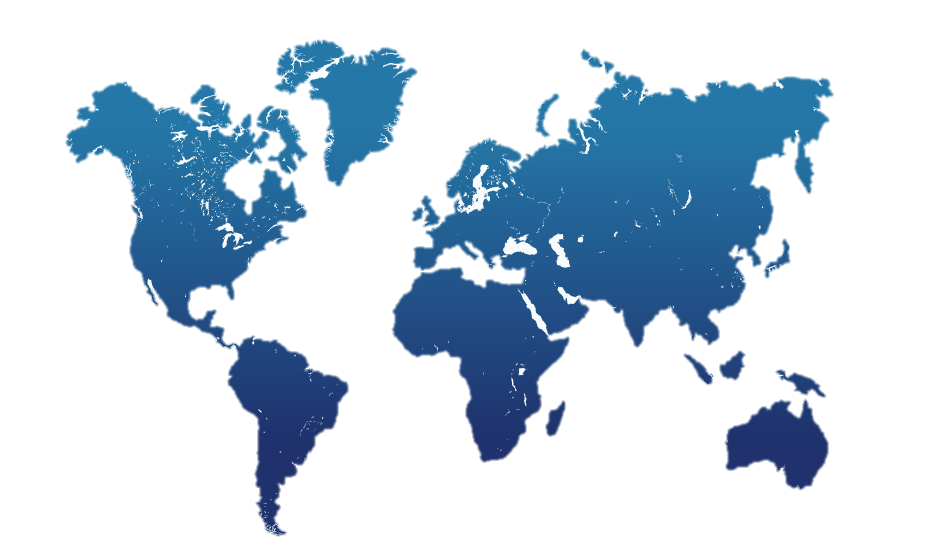 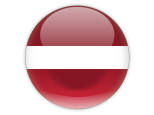 Польша
Венгрия
Литва
Чехия
Латвия
Россия
Турция
США
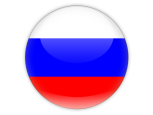 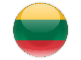 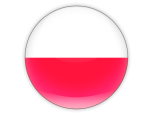 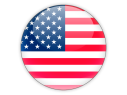 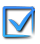 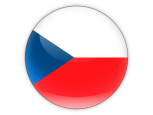 Принята Стратегия академической мобильности РК до 2020 г.
Общее количество обучающихся, прошедших обучение в вузах Европы, США и Юго-Восточной Азии – 9183 чел. 
С 2011 года Министерство образования и науки Республики Казахстан ежегодно финансирует программу «Академическая мобильность»
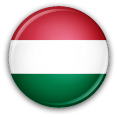 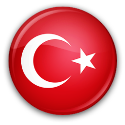 ИНОСТРАННЫЕ СТУДЕНТЫ
Количество иностранных студентов в Казахстане
Страны происхождения иностранных студентов
Россия
Китай
Монголия

Азербайджан
Узбекистан
Таджикистан
ПРИВЛЕЧЕНИЕ ЗАРУБЕЖНЫХ УЧЕНЫХ
Динамика количества приглашенных зарубежных ученых за счет средств госбюджета, 2009-2016 гг.
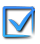 Программа по привлечению зарубежных ученых действует с 2009 г. 
ЦЕЛЬ ВИЗИТА ЗАРУБЕЖНЫХ УЧЕНЫХ - чтение лекций,  проведение информационных тренингов, внедрение современных технологий и программ обучения, научное консультирование докторантов
ЗАРУБЕЖНЫЕ ТОП-МЕНЕДЖЕРЫ
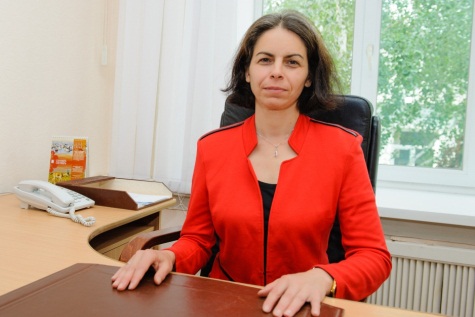 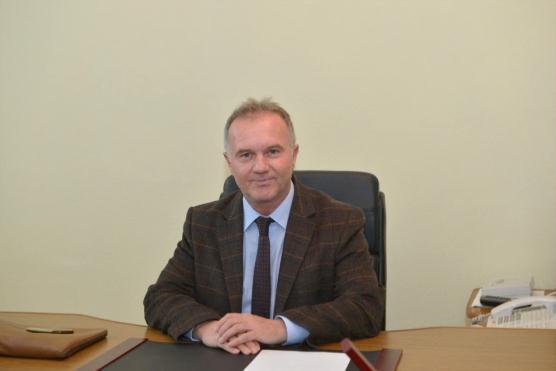 ОРХАН СОЙЛЕМЕЗ
профессор, доктор филологических наук, гражданин Турции,
проректор по интернационализации
АНДРИАНА РИСК СУРЛЕВА
профессор, доктор химических наук, гражданка Болгарии, 
директор департамента науки
ДВУДИПЛОМНЫЕ  И СОВМЕСТНЫЕ ОБРАЗОВАТЕЛЬНЫЕ ПРОГРАММЫ
СКГУ им. М. Козыбаева – 15 совместных и двудипломных программ
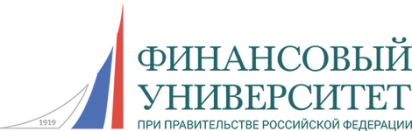 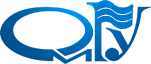 Омский филиал Финансового университета 
при Правительстве Российской Федерации
Финансы
Учет и аудит 
Экономика
Омский государственный 
университет им.  Ф. М. Достоевского
Химия
Омская гуманитарная академия
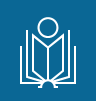 Педагогика и психология   
Юриспруденция
Учет и аудит                
Экология 





Информационные системы     
Финансы
Государственное и местное управление
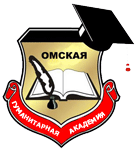 Омский государственный 
педагогический университет 
Информационные системы
Университет Витаутаса Великого
Общее количество совместных и двудипломных программ в казахстанских вузах  - 875
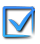 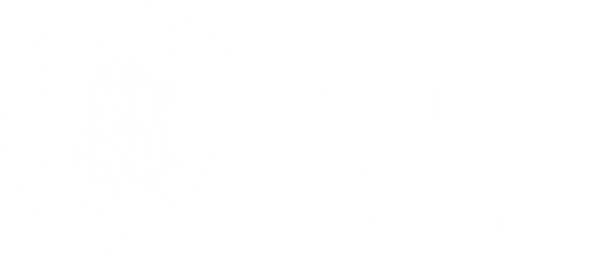 Биология
Биотехнология 
Экология
Выпуск в 2018 году 5 магистров
МЕЖДУНАРОДНОЕ СОТРУДНИЧЕСТВО СКГУ им. М. Козыбаева
с международными вузами и организациями:
140
Белоруссия, Болгария, Германия, Китай, Корея, Латвия, Литва, Польша, Португалия, Россия, Словакия, Турция, США, Финляндия, Чехия
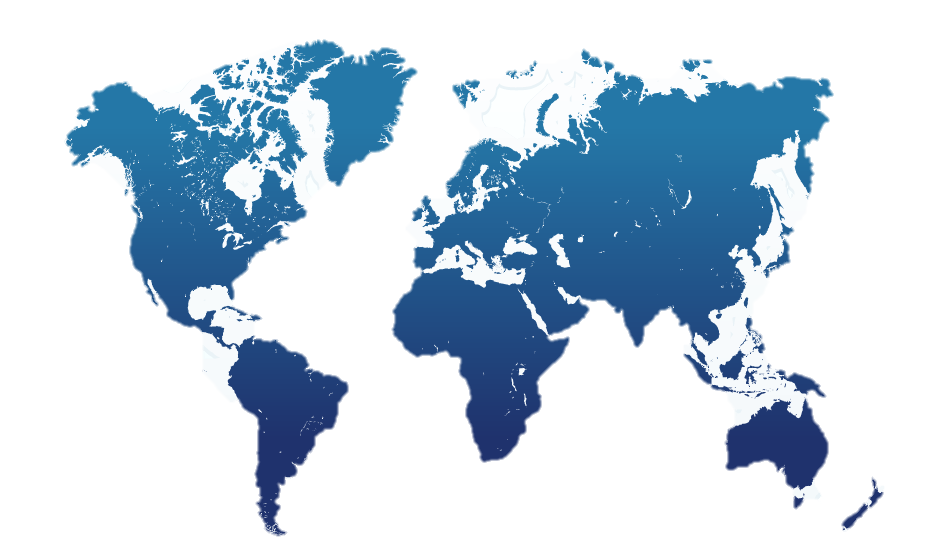 договоров
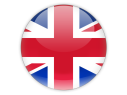 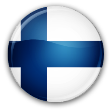 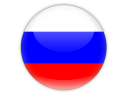 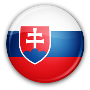 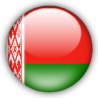 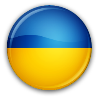 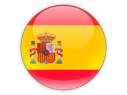 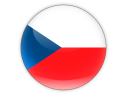 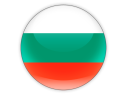 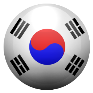 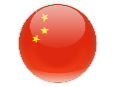 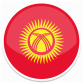 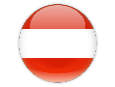 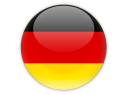 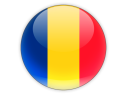 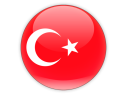 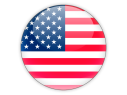 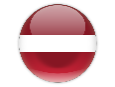 Количество договоров с вузами и организациями ближнего и дальнего зарубежья
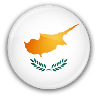 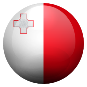 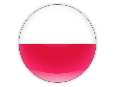 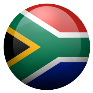 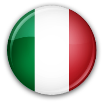 ПРОГРАММА ЕВРОСОЮЗА ЭРАЗМУС+
2
Количество выигранных проектов программы Эразмус+ 
с 2015 по 2017 год вузами Казахстана - 345
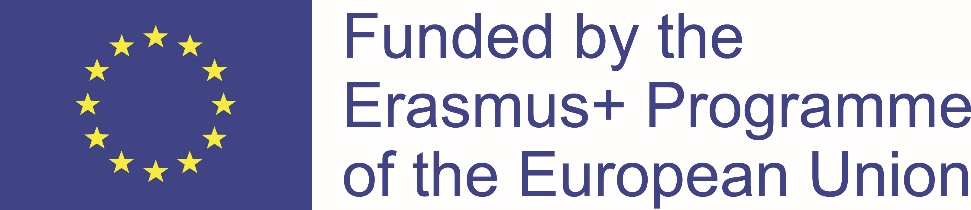 проекта Эразмус+
«Разработка двухуровневой инновационной программы в микроэлектронной инженерии» 
«Переход к автономии университетов в Казахстане»
В 2018 году было подано 8 проектных заявок
Координацию программы в Казахстане осуществляет Национальный офис Эразмус+ в Казахстане
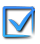 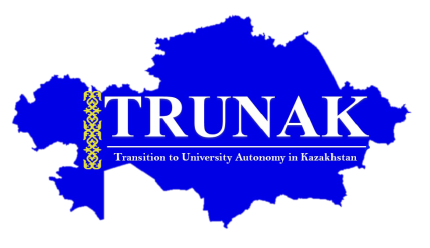 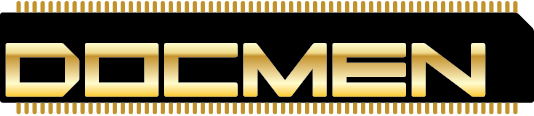 ПОТЕНЦИАЛ УНИВЕРСИТЕТА :международное сотрудничество
Международная аккредитация образовательных программ (Германия)
Приглашение зарубежных преподавателей
Формирование фонда литературы на английском языке
Участие сотрудников, ППС и обучающихся в международных программах Эразмус + (Евросоюз), Болашак (Казахстан), Горизонт 2020 (Евросоюз), Мевлана (Турция) и др.
Развитие академической мобильности ППС и студентов
Курсы английского языка для ППС и студентов
ПОТЕНЦИАЛ УНИВЕРСИТЕТА :привлечение иностранных студентов
Разработка образовательных программ на английском языке
Открытие медицинских специальностей для привлечения иностранных студентов
Открытие офиса-представителя за рубежом
Создание интернациональных клубов
Разработка программы адаптации иностранных обучающихся
Ресурсное обеспечение студентов (общежития, медицинское обслуживание)
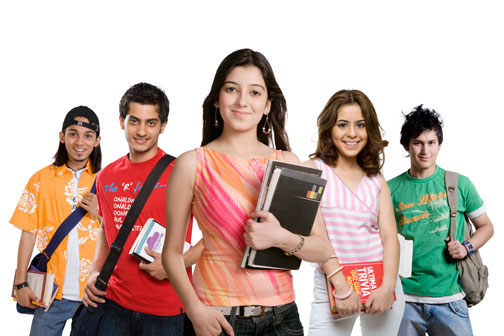 ПОТЕНЦИАЛ УНИВЕРСИТЕТА :новые международные проекты
Разработка совместной программы  6М022100 «Химическая технология органических веществ» с Химико-технологическим и металлургическим университетом (Болгария)
Разработка совместной программы «Информационные системы» с Университетом Фуджейра (ОАЭ)
Расширение совместных программ с Университетом Витаутаса Магнуса (Литва) 
Научное сотрудничество с Северо-Западным  технических университетом  по сельскому и лесному хозяйству, открытие агротехнического парка (Китай) на базе СКГУ им. М. Козыбаева
Открытие центра изучения турецкого языка (Турция)
БЛАГОДАРЮ ЗА ВНИМАНИЕ!